语文（人教版）八年级 下册
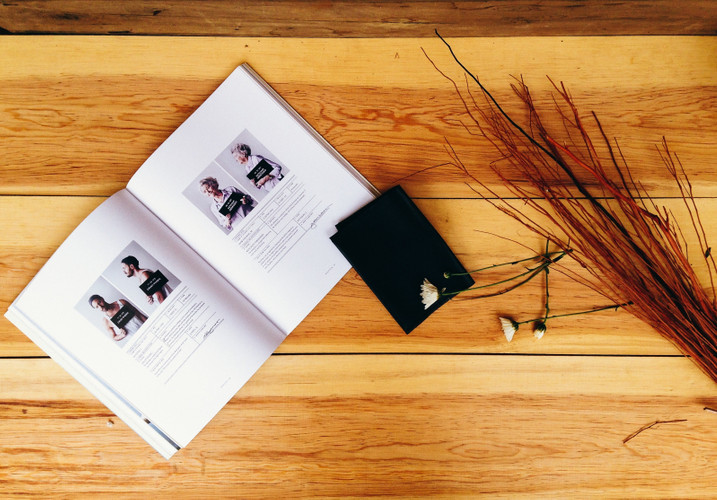 《礼记》二则
《虽有佳肴》
"ALTHOUGH THERE IS FOOD. "
主讲：PPT818
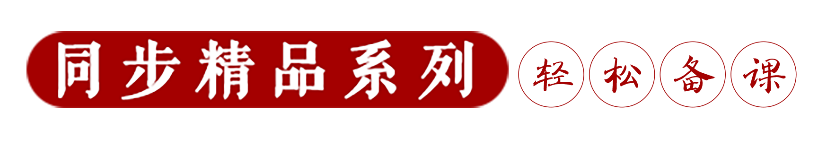 新课导入
“四书五经”是国学之瑰宝，是智慧之源泉。
“四书五经”分别是哪几部典籍？
“四书”——《大学》《中庸》《论语》《孟子》；
“五经”——《周易》《尚书》《诗经》《礼记》《春秋》。
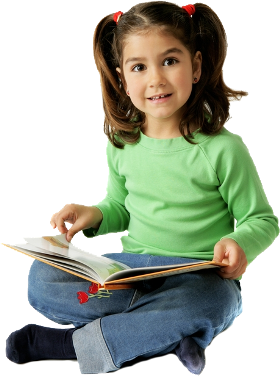 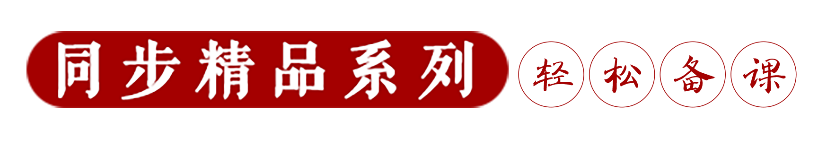 知 作 品
1、《礼记》简介
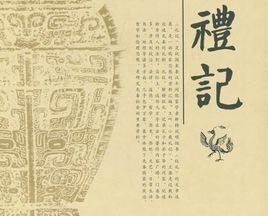 《礼记》，又名《小戴礼记》，儒家经典著作之一，是秦汉以前各种礼仪著作的选集。相传为西汉戴圣编撰。它与《周礼》、《礼仪》合称“三礼”。
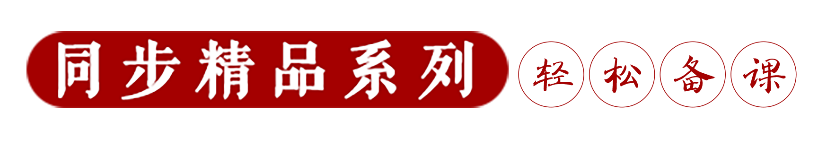 知 作 品
2、了解《学记》
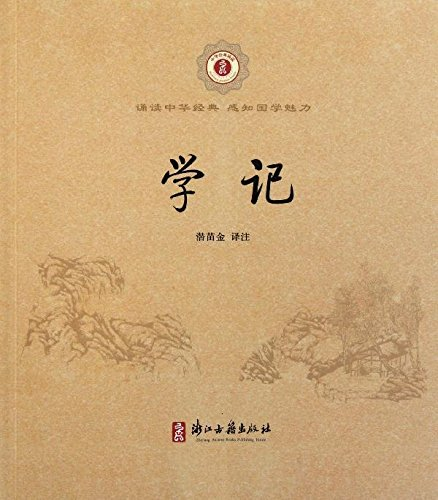 《虽有嘉肴》节选自《学记》。《学记》是中国教育史上第一篇系统性的教育学论文。据郭沫若考证，《学记》作者为孟子的弟子乐正克。《学记》文字言简意赅，喻辞生动，对教育作用、教育目的、学校制度、教育内容、教学原则、教学方法以至师生关系、教师问题等方面，都做了比较系统而精辟的概括和理论的阐述。
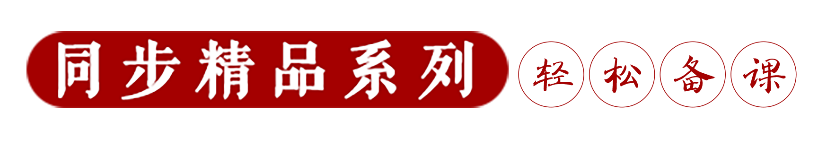 齐 诵 读
（1）读准字音
弗食（            ）教学相长（            ）    
嘉肴(               )  自强(                    )      
兑命(               )  学学半(                 )
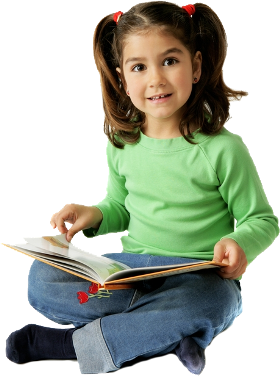 fú
zhǎng
qiǎng
jiā yáo
yuè
xiào
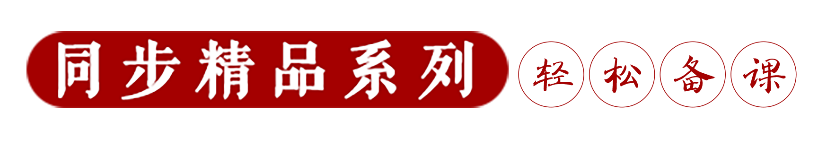 齐 诵 读
（2）朗读，注意节奏
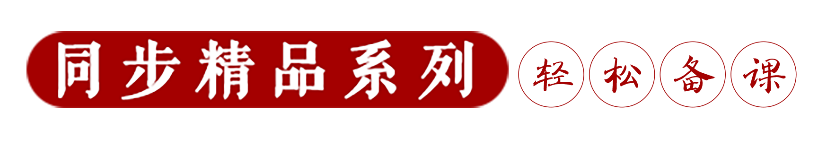 齐 诵 读
（3）教师范读，读准停顿
虽有/佳肴，弗食，不知/其旨也;虽有/至道，弗学，不知/其善也。是故/学/然后知不足，教/然后知困。知不足，然后/能自反也;知困，然后/能自强也。故曰：教学/相长也。《兑命》曰：“学/学半。”其/此之谓乎?
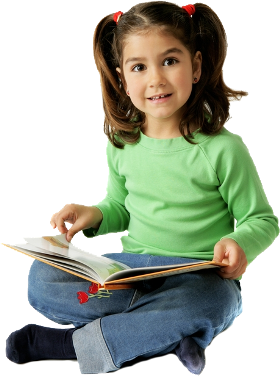 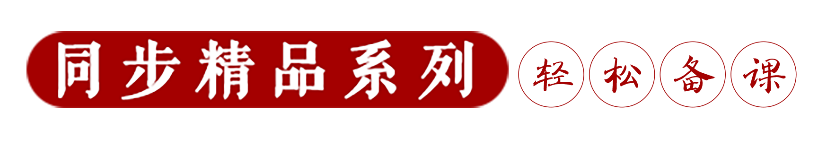 齐 诵 读
（4）抽生朗读，读准停顿
（5）全班齐读，读准节奏
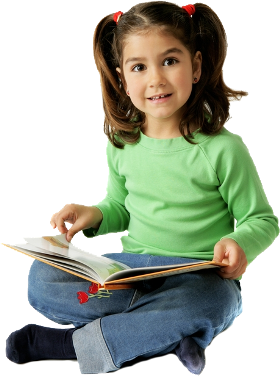 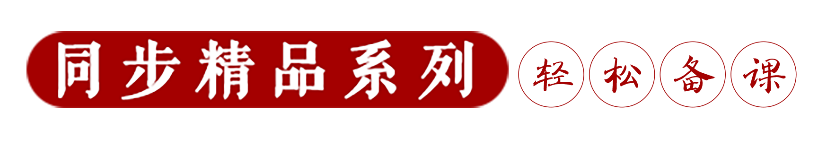 释 文 意
1、以小组为单位，结合课下注释集体讨论文意，教师适当指导。
2、解释下列字词并翻译这篇文言文。
虽有/佳肴，弗食，不知/其旨也;虽有/至道，弗学，不知/其善也。是故/学/然后知不足，教/然后知困。知不足，然后/能自反也;知困，然后/能自强也。故曰：教学/相长也。《兑命》曰：“学/学半。”其/此之谓乎?
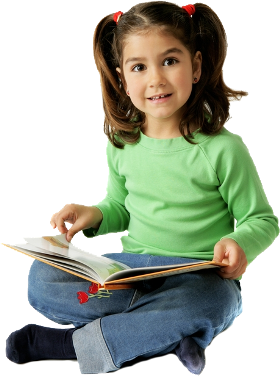 甘美
即使
最好的道理
好处
所以
不通，理解不了
自我勉励
教和学互相促进
自我反省
表推测语气，大概
教人是学习的一半
大概说的就是这个道理吧
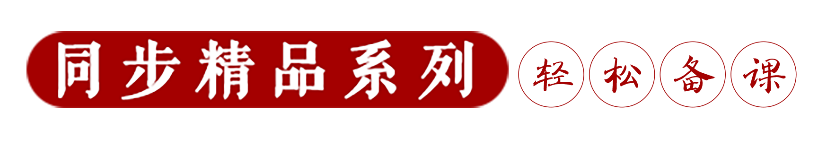 释 文 意
齐读译文：虽然有美味的肉食，不去品尝，就不知道其味道的甘美；虽然有最好的道理，不去学习，就不知道它的好处。所以，学习之后才知道自己的不足，教人之后才知道自己有不懂的地方。知道了自己的不足，然后就能自我反省；知道了自己不懂的地方，然后才能勉励自己。所以“教”和“学”是相互促进的。《尚书•兑命》说：“教人是学习的一半。”这话说的就是这个道理吧？
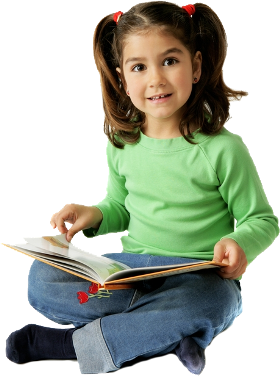 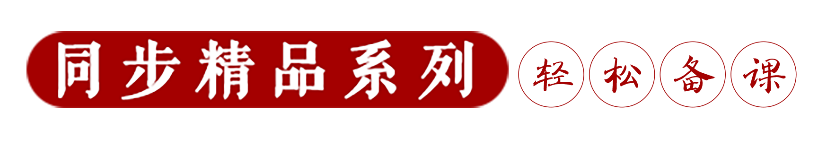 释 文 意
3、文言知识积累
1、今异义
(1)不知其旨也(古义：        ； 今义：         。)
(2)然后能自强也
               (古义：        ；今义：                 。)
(3)教然后知困(古义：        ；今义：          。)
(4)虽有至道     (古义：        。今义：        。)
(5)教学相长也   (古义：       。今义：        。)
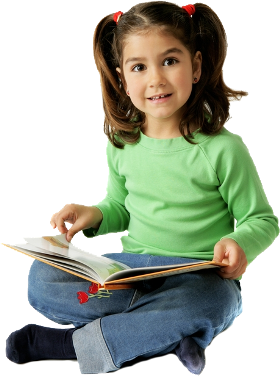 旨意
味美
强大，强盛
勉励
困惑
困难
即使
虽然
促进
增长
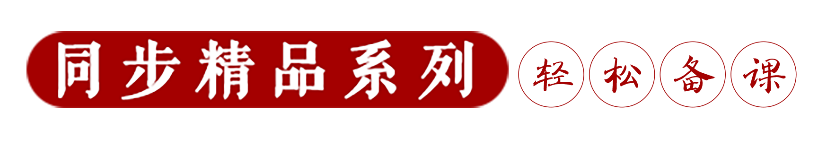 释 文 意
3、文言知识积累
2、词类活用
A 不知其旨也（                                     ）  
B 不知其善也（                                     ）  
3、一词多义
学  学学半  （                      ）
     学学半  （                      ）
其  其此之谓乎  （                                 ）
     不知其旨也  （         ）
名词作形容词，甘美
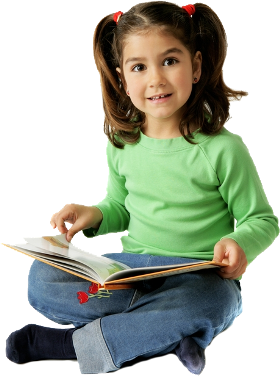 形容词作名词，好，好处
音 xiào，教
向别人学习
表推测。大概，恐怕
它的
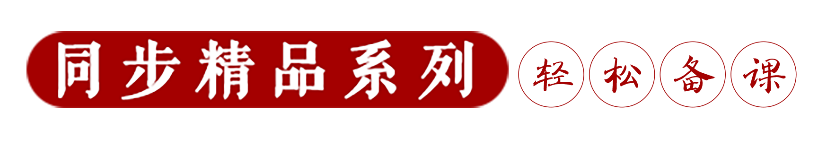 释 文 意
3、文言知识积累
4、特殊句式
倒装句：其此之谓乎！
宾语“此”前置，原顺序应为“其谓此乎”。
5、通假字
《兑(yuè)命》曰  
兑，通“说”，指的是殷商时的贤相傅说。
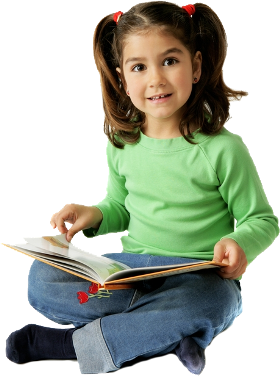 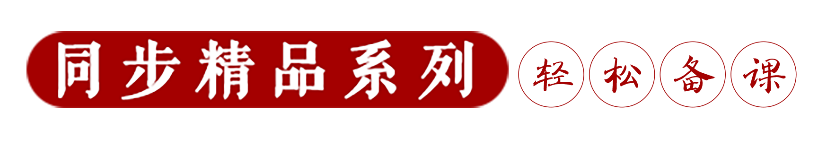 析 文 章
1、找出出自本文的成语，并解释。
明确：教学相长
     教与学是互相推动、互相促进的，教别人，也能增长自己的学问。
2、你从“虽有嘉肴，弗食，不知其旨也；虽有至道，弗学，不知其善也”悟出了什么道理？
明确：实践非常重要，要把明白了的道理付诸行动，通过行动来证明道理是否正确。
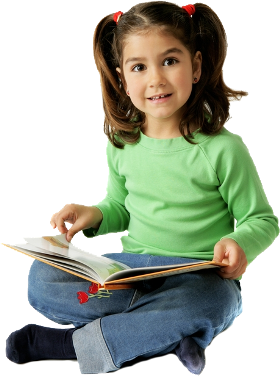 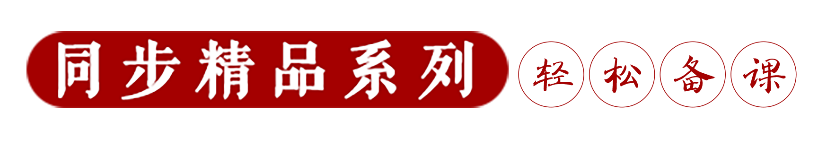 析 文 章
1、找出出自本文的成语，并解释。
明确：教学相长
教与学是互相推动、互相促进的，教别人，也能增长自己的学问。
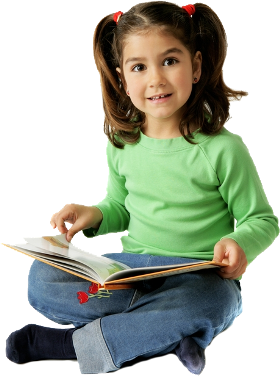 2、你从“虽有嘉肴，弗食，不知其旨也；虽有至道，弗学，不知其善也”悟出了什么道理？
明确：实践非常重要，要把明白了的道理付诸行动，通过行动来证明道理是否正确。
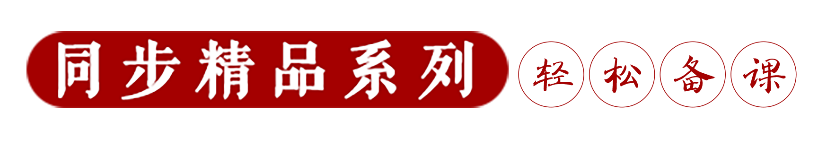 析 文 章
3、学习只会使人知识越来越丰富，思想越来越充实，本文中却说“学然后知不足”，你如何理解？
明确：只有学习，才会知道知识浩如烟海，学问没有止境，所以，越学视野越开阔，越学越感到自己知识的不足。
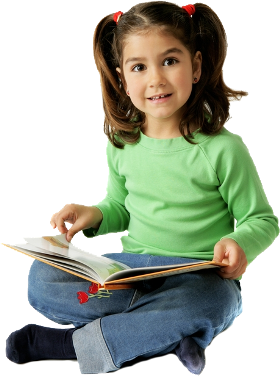 4、开头“虽有嘉肴”一句有什么作用？
明确：文章开头从“虽有嘉肴，弗食，不知其旨也。”引申出“虽有至道，弗学，不知其善也”的道理。在这里用类比的手法，浅显易懂。也从反面论证了不学的危害。进而引出教与学的关系。
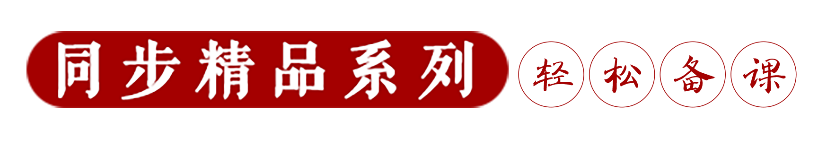 明 主 旨
1、读完文章，你有何体会？
①学是第一位的，不学，则无法获得知识，也无法知道自己的不足，也就没有完善自己的机会。
②“教学相长”还意味着学习中的互动和交流。有时候，可以采用教的方式学习。比如，尝试把自己的理解讲给同桌听，看看他的反应。如果他能明白，可能表明你确实理解透彻了；如果他仍有疑惑，可能表明你的理解中存在漏洞或缺陷，这时候就可以“知困”而“自强”。
③教师和学生之间应该互相学习，互相促进，共同提高。
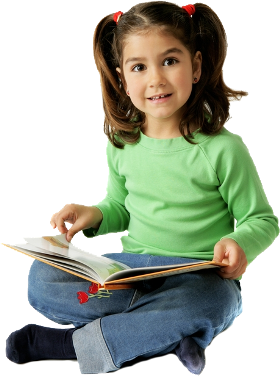 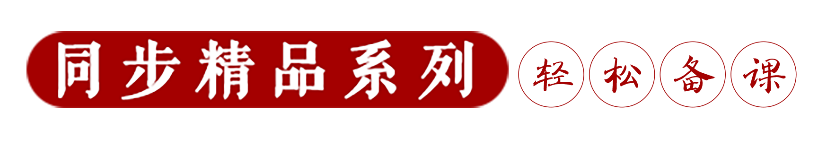 明 主 旨
2、明确主旨
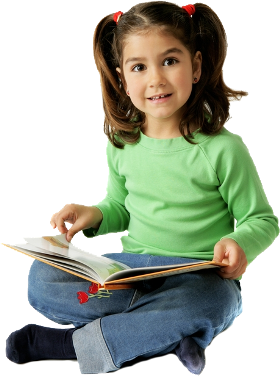 本文论述了学习要重视实践的重要性，要求把明白了的道理付诸行动，通过行动来证明道理是否正确，即实践出真知。另一方面，论述了教学相长的道理。
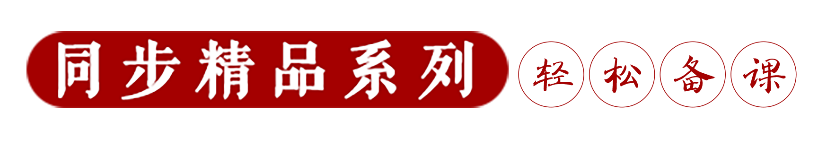 明 主 旨
1、背诵并默写这篇文言文。
2、用现代汉语翻译这篇文言文。
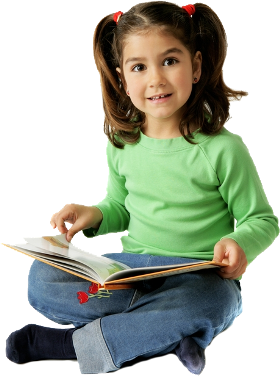 语文（人教版）八年级 下册
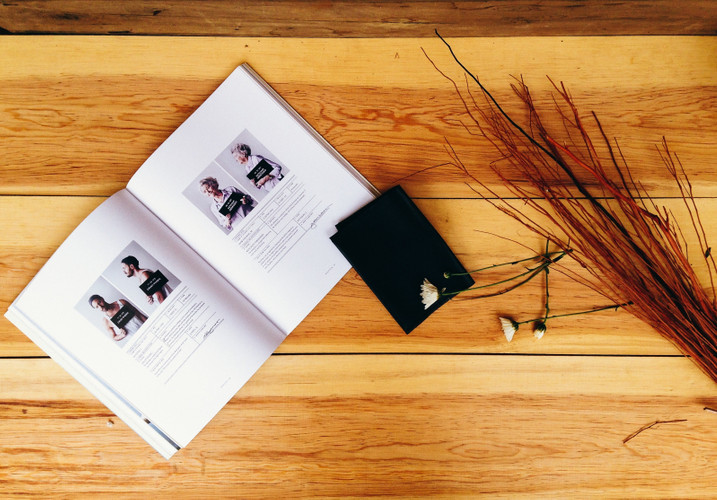 《礼记》二则
感谢各位聆听
"ALTHOUGH THERE IS FOOD. "
主讲：PPT818